17:1-10
17:1-10
“Dear God …
Jane ~ “Instead of letting people die and having to make new why don’t you keep the ones you got now?”
Neil ~ “I went to this wedding and they kissed right in church. Is that OK?”
Jennifer ~ “In Bible times did they really talk that fancy?”
Joyce ~ “Thank you for the baby brother but what I prayed for was a puppy.”
Robert ~ “I am American.  What are
you?”
17:1-10
“Dear God …
Nan ~ “I bet it is very hard to love everybody in the whole world.  There are only 4 in my family and I can never do it.”
Raphael ~ “If you give me a genie lamp like Aladdin I will give you anything you want except my money or my chess set.”
Larry ~ “Maybe Cain and Abel would
not kill each so much if they had their own 
rooms.  It works with my brother.”
17:1-10
17:1-10
millstone ~ mulos (millstone) + onikos (by a donkey)
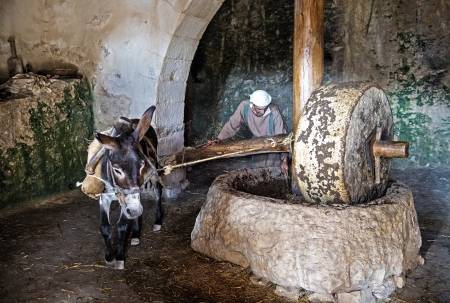 17:1-10
17:1-10
offenses ~ skandalon – scandal
In New Testament: anything that hinders someone from doing what is right
Phillips ~ 1 Then Jesus said to his disciples, “It is inevitable that there should be pitfalls, but alas for the man who is responsible for them! 2 It would be better for that man to have a mill-stone hung round his neck and be thrown into the sea, than that he should trip up one of these little ones. 3a So be careful how you live.”
17:1-10
17:1-10
1) Eph. 4:15 ~ but, speaking the truth in love, may grow up in all things into Him who is the head – Christ –
Faoisfafffa
Ofaoeojfejfe
Eoneaptueoi
Dfpeiteuaf
Aieptieoeelmfm
Eepggapoepgu
Epeoeuoxeiep
ape3kdvelleameieaiepvaneltlddlemfeoeomce
Faoisfafffa
Ofaoeojfejfe
Eoneaptueoi
Dfpeiteuaf
Aieptieoeelmfm
Eepggapoepgu
Epeoeuoxeiep
ape3kdvelleameieaiepvaneltlddlemfeoeomce
2) Or do nothing
XI. THOU SHALT GET THEE OVER IT
17:1-10
17:1-10
Sandy Adams (CC Stone Mountain, GA) ~ “It is easier to act your way into a feeling that it is to feel your way into an act.”
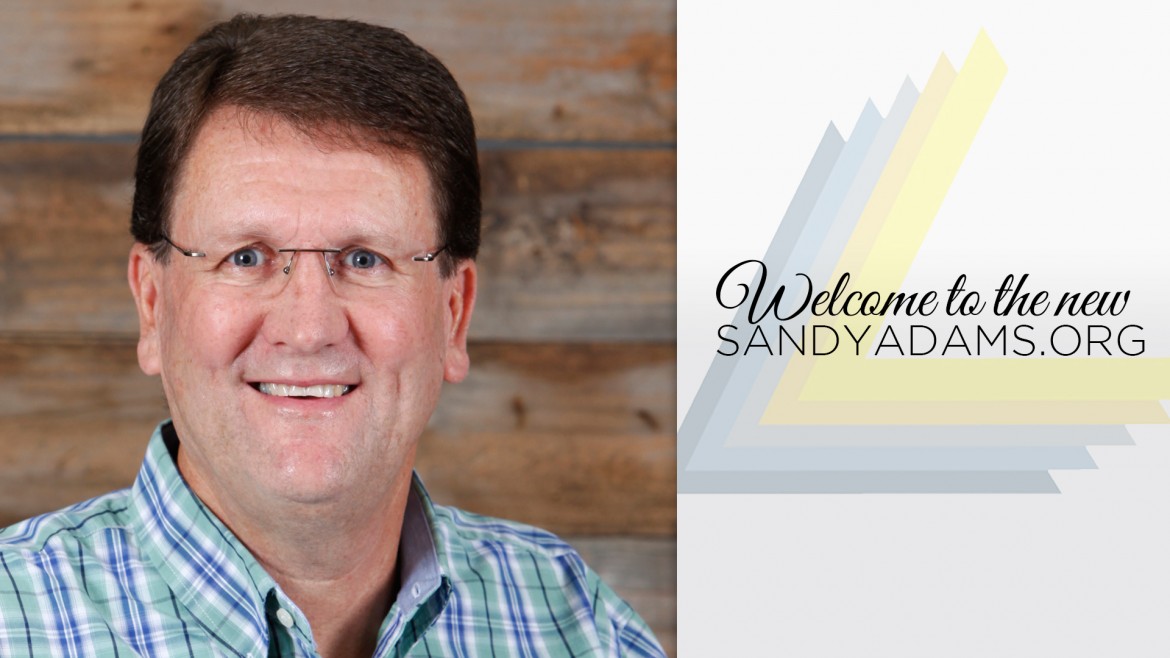 17:1-10
17:1-10
mulberry tree ~ sukaminos – KJV, sycamine
17:1-10
17:1-10
2 Pet. 1:3 ~ as His divine power has given to us all things that pertain to life and godliness, through the knowledge of Him who called us by glory and virtue,
17:1-10
17:1-10
think ~ KJV, I trow not
The           Master’s Guide
to Lording It 
over Your Servants
17:1-10
17:1-10
unprofitable ~ achreios – without need or necessity
17:1-10
17:1-10
Rom. 12:1-3 ~ 1 I beseech you therefore, brethren, by the mercies of God, that you present your bodies a living sacrifice, holy, acceptable to God, which is your reasonable service. 2 And do not be conformed to this world, but be transformed by the renewing of your mind, that you may prove what is that good and acceptable and perfect will of God.
3 For I say, through the grace given to me, to everyone who is among you, not to think of himself more highly than he ought to think, but to think soberly,
as God has dealt to each one a
measure of faith.
17:1-10
Heb. 13:17 ~ Obey those who rule over you, and be submissive, for they watch out for your souls, as those who must give account. Let them do so with joy and not with grief, for that would be unprofitable for you.
17:1-10
17:1-10
Phil. 2:5-8 ~ 5 Let this mind be in you which was also in Christ Jesus, 6 who, being in the form of God, did not consider it robbery to be equal with God, 7 but made Himself of no reputation, taking the form of a bondservant, and coming in the likeness of men. 8 And being found in appearance as a man, He humbled Himself and became obedient to the point of death, even the death of the cross.
17:1-10
Mal. 3:1a ~ “Behold, I send My messenger, and he will prepare the way before Me.”
eyewitnesses ~ autoptēs
17:1-10